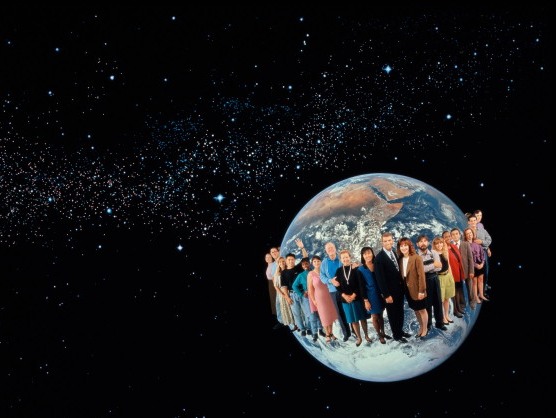 Современный мир
Мир един или многообразен?
Человечество вступило в новую эпоху своего развития.
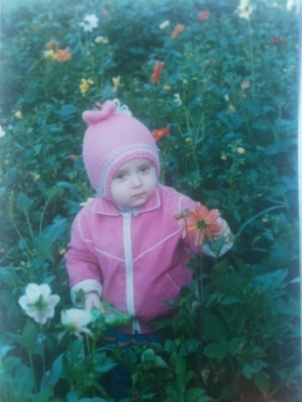 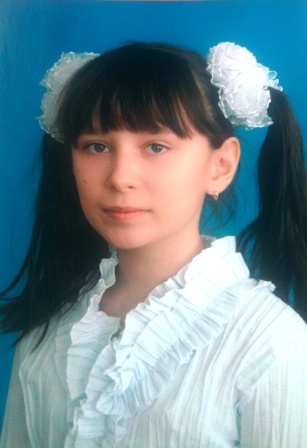 Мы стали другими и продолжаем стремительно меняться.
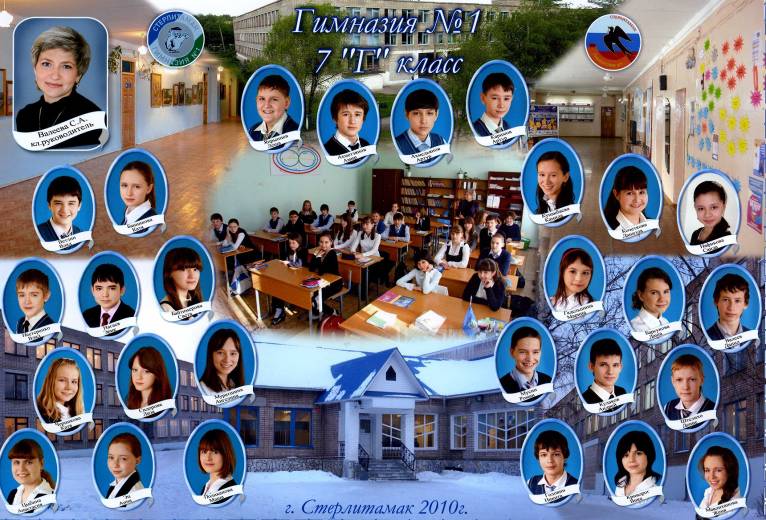 Каждый ученик –уникальная личность!А вместе мы – любимый класс!
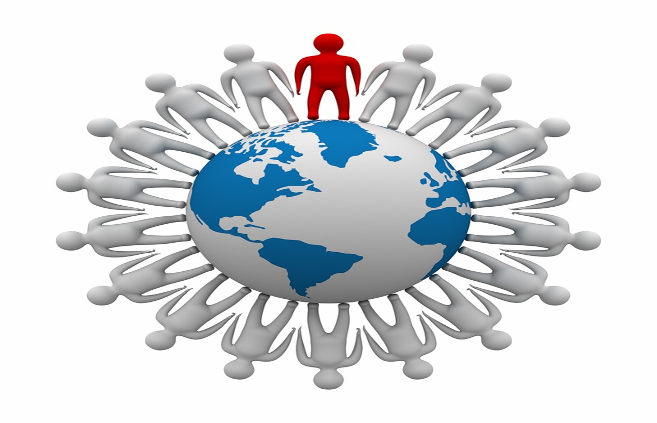 Все мы – жители планеты Земля.
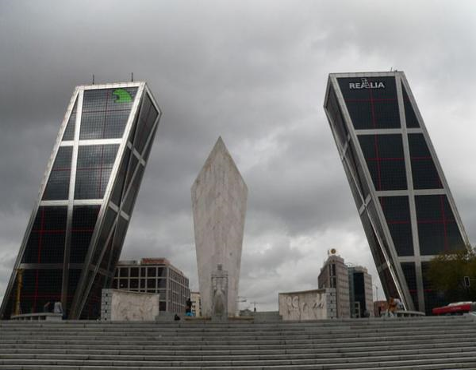 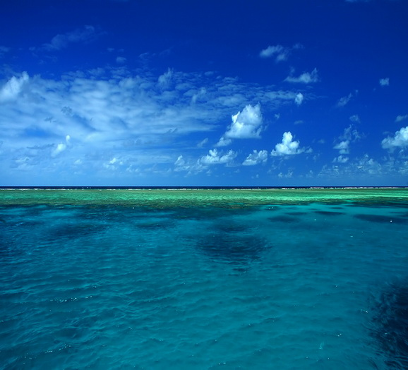 Мир един или многообразен?
В чем проявляется многообразие современного мира?
Укажите типы обществ, соответствующие каждому фото.
1
2
3
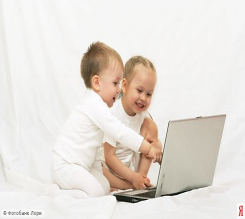 4
5
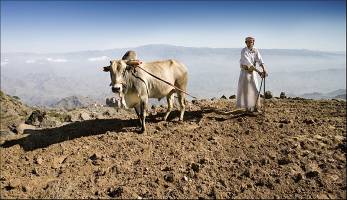 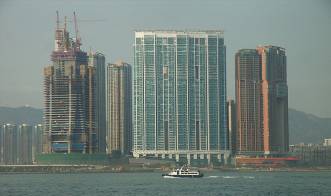 Типы обществ в современном мире:1.Традиционное общество2.Индустриальное общество3.Постиндустриальное общество4.Восточное общество 5.Западное общество
В чем проявляется многообразие в экономической сфере?
1
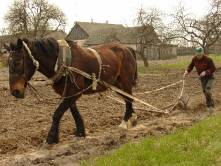 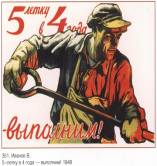 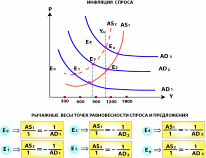 2
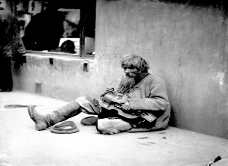 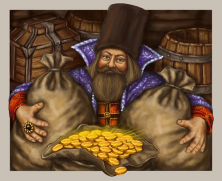 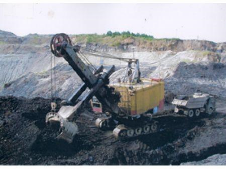 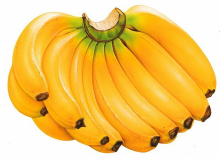 3
Многообразие в экономической сфере в  мире проявляется:1.в различных типах  экономических систем: -традиционная-командная-рыночная2.в различном уровне доходов населения     3.в различной обеспеченности природными ресурсами.
Чем отличаются  современные государства в социальной сфере?
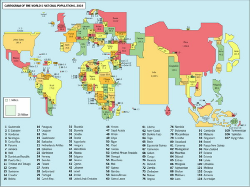 2
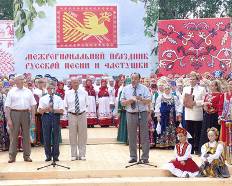 1
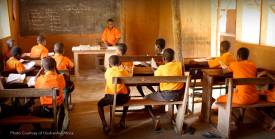 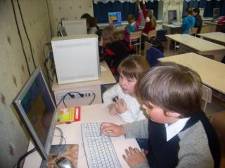 3
1
1
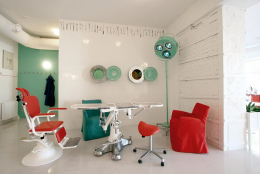 4
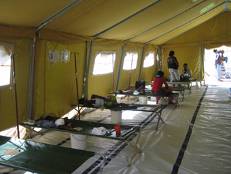 Современные государства в социальной сфере отличаются:
1.Численностью населения
2.Национальным составом
3.Уровнем образования
4.Уровнем медицинского обслуживания
В политической сфере современные государства характеризуются
1.по форме правления, 
2.по форме территориального устройства, 
3.по типу политического режима.
Охарактеризуйте следующие государства 
по данным признакам.
Россия,
США,
Великобритания,
Северная Корея.
Больше всего различия в современном мире проявляются  в духовной сфере:

1. люди говорят на разных языках, 
2. у каждого народа свои традиции и обычаи,
3. у каждого народа свой национальный костюм, песни и пляски,
4. народы исповедуют  как  национальные религии, так и мировые
В чем проявляется единство современного мира?
Международное экономическое сотрудничество.
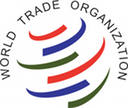 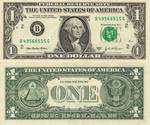 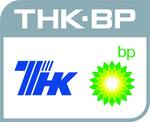 Международная валюта
Транснациональные корпорации
Всемирная  торговая организация
Международное политическое сотрудничество.
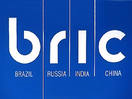 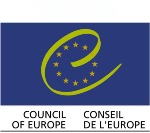 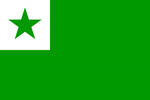 ШОС
Совет Европы
БРИК
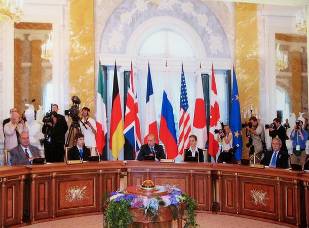 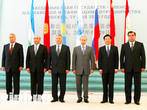 Большая восьмерка
Совет большой восьмерки
Международное культурное сотрудничество.
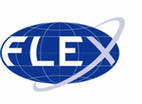 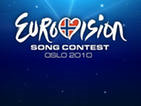 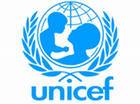 ЮНИСЕФ
Международный обмен будущими лидерами (США)
Евровидение
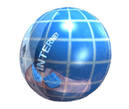 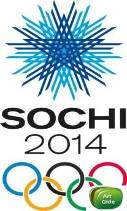 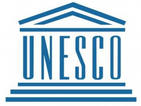 ЮНЕСКО
Олимпийские игры
Интернет
Глобализация- общепланетарные  процессы, охватывающие всю природу , науку, человечество, отражающие взаимосвязь стран , народов и не зависящих от человека вечных явлений природы.
Сформулируйте глобальную проблему, используя представленные слайды.
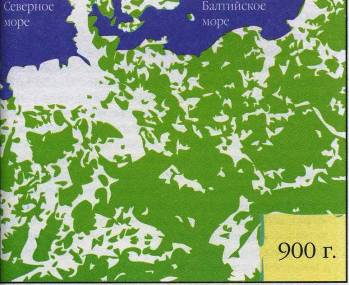 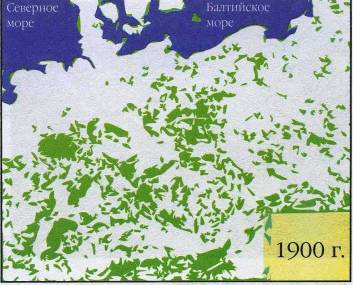 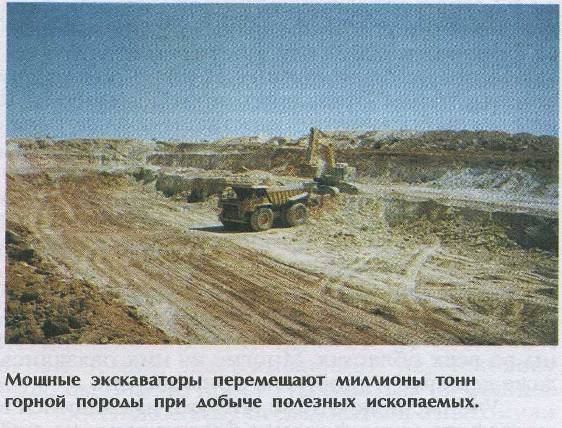 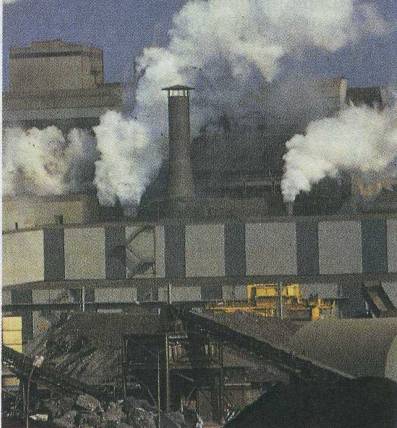 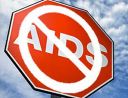 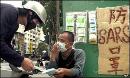 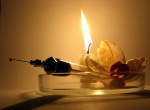 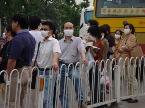 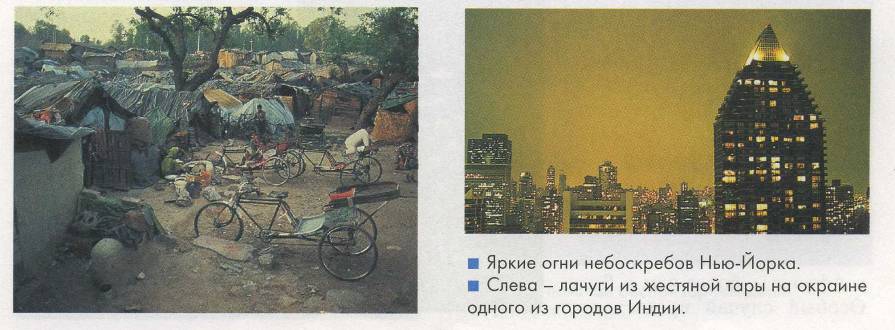 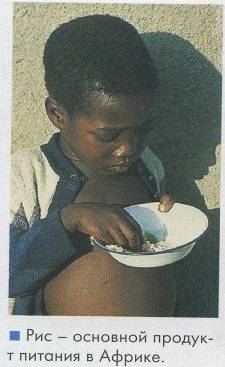 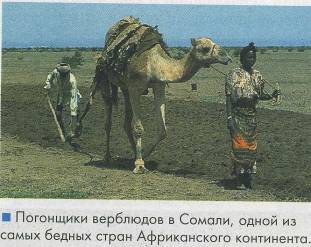 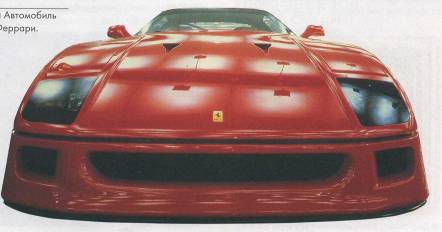 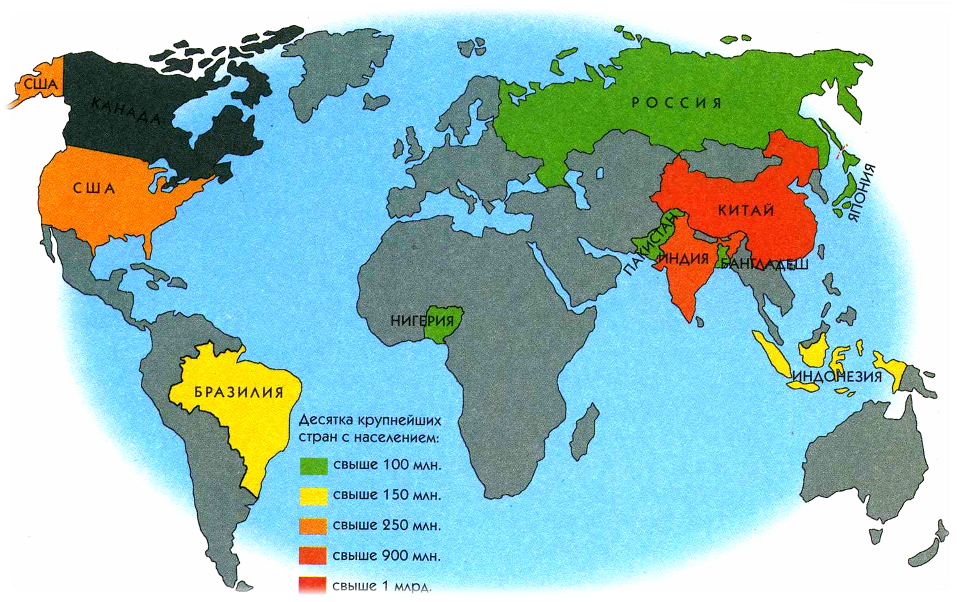 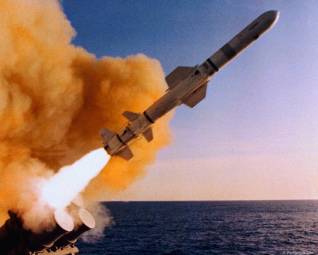 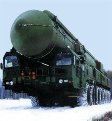 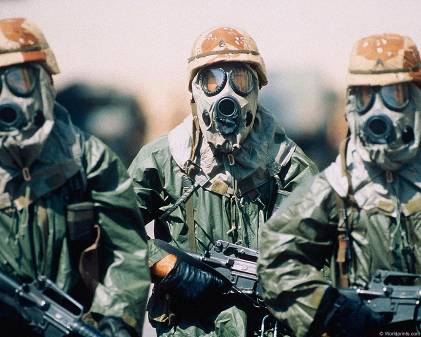 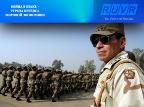 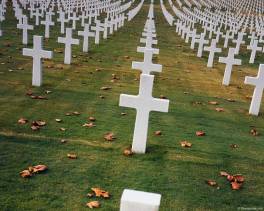 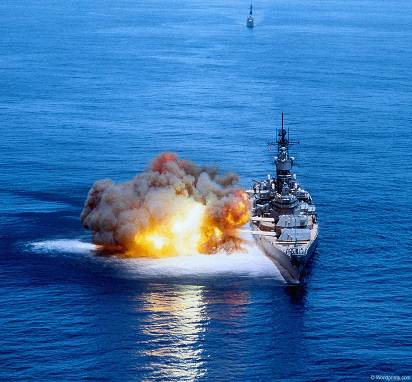 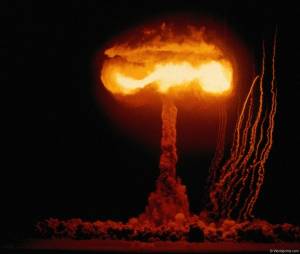 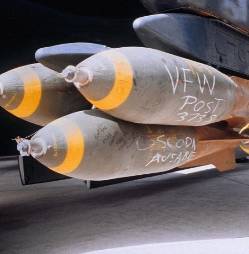 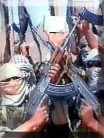 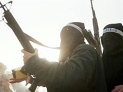 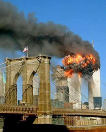 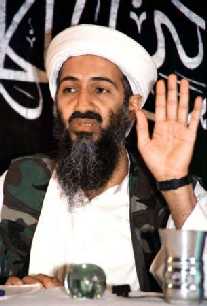 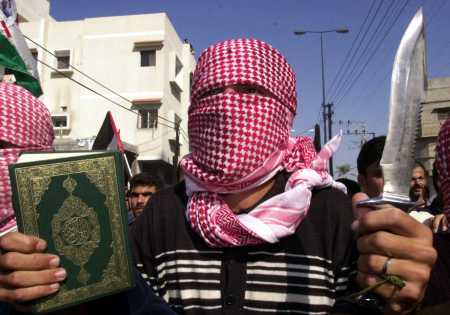 Глобальные проблемы:1.Экономический кризис , истощение ресурсов.2.Неизлечимые болезни. 3.Проблема отсталости  стран третьего мира от высокоразвитых стран.4.Демографическая проблема.5.Угроза III мировой войны.6.Терроризм.
Признаки глобальных проблем:1. угрожают всему обществу;2. носят общемировой характер;3. нуждаются в неотложных мерах  по их устранению; 4. их решение возможно в рамках всего человечества; 5. взаимосвязаны друг с другом.
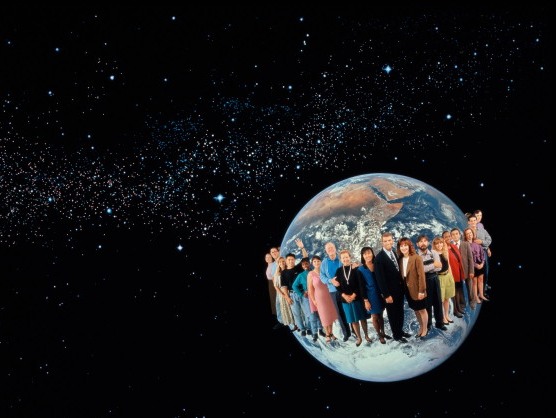 Современный мир
Мир един и многообразен. Одно не противоречит другому .Единство человечества дополняет его многообразие.
Энциклопедия. Хочешь знать почему? Редактор Т.Фролова. Москва «Махаон» 2005. http://ru.wikipedia.org/wiki/http://images.yandex.ru/yandsearch?text=%D0%B3%D0%BB%D0%BE%D0%B1%D0%B0%D0%BB%D0%B8%D0%B7%D0%B0%D1%86%D0%B8%D1%8F%20%D0%B2%20%D0%BA%D0%B0%D1%80%D1%82%D0%B8%D0%BD%D0%BA%D0%B0%D1%85&stype=image